SCALARS & VECTORS
Distinguish between scalars & vectors
Give examples
Add and subtract vectors
Components of vectors
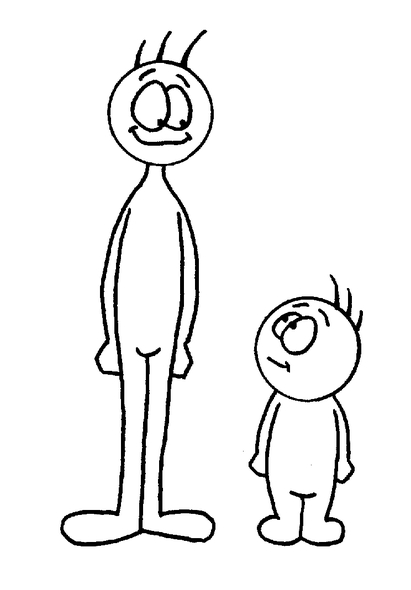 What is a scalar quantity?
Magnitude
Number and unit
Always positive
Follows arithmetic rules
Symbol
Examples of scalars
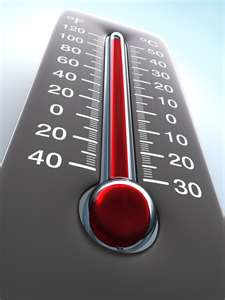 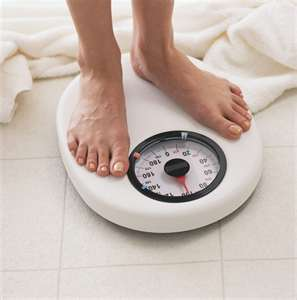 temperature
mass
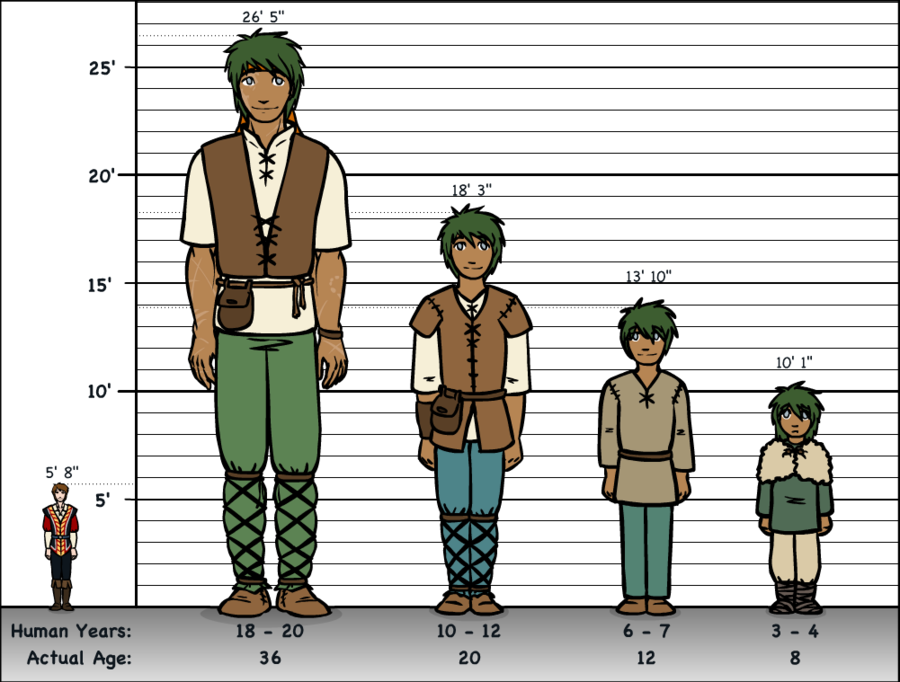 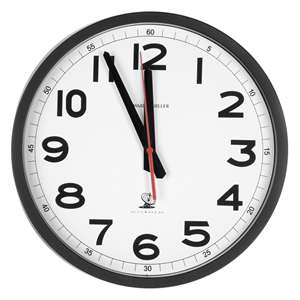 height
time
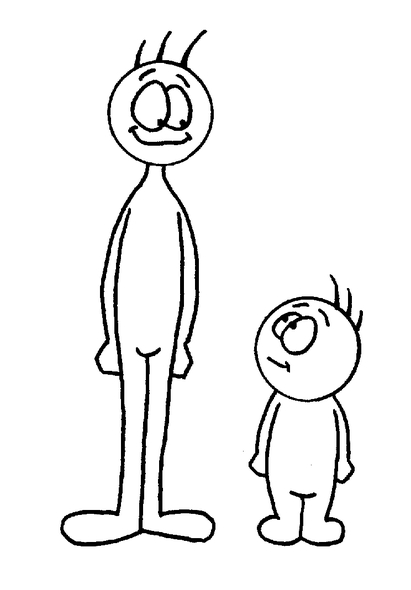 What is a vector quantity?
Magnitude and direction
May be positive or negative
Does not follow arithmetic rules
Symbols used
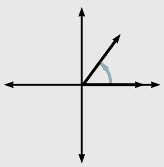 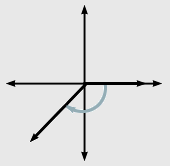 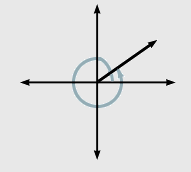 Directions
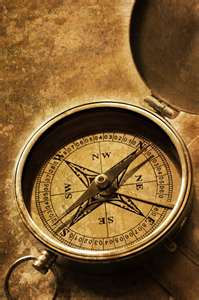 Standard Angle
Geographical Directions
Examples of vectors
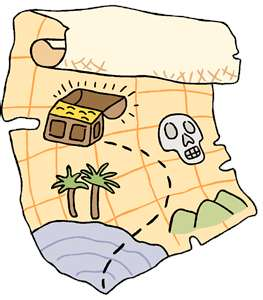 displacement
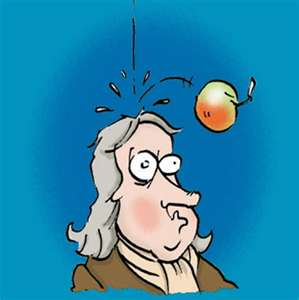 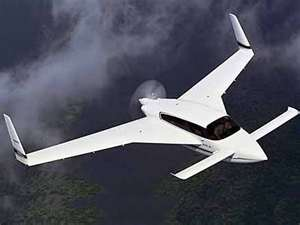 force
velocity
Adding and subtracting vectors
The Resultant (Net) is the result vector
that comes from adding or subtracting a
number of vectors
Adding and subtracting vectors
Polygon Method (Adding)
Triangle of vectors
Adding and subtracting vectors
Polygon Method (Adding)
Commutative Property
Adding and subtracting vectors
Polygon Method (Subtracting)
Negative of a vector: same magnitude, opposite direction
Adding and subtracting vectors
Polygon Method (Adding)
Adding and subtracting vectors
Analytical Method: Cosine Law
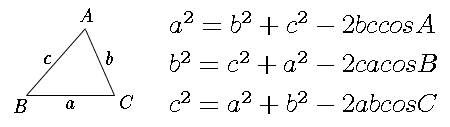 Adding and subtracting vectors
Analytical Method: Sine Law
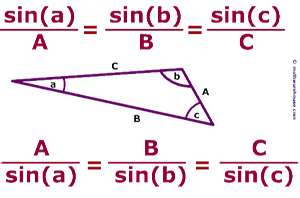 Adding and subtracting vectors
Components Method
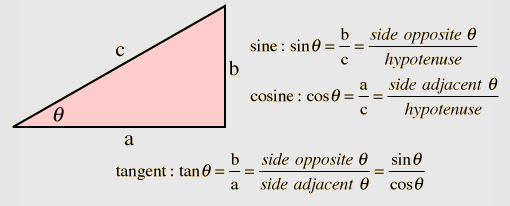 Adding and subtracting vectors
Components of a Vector
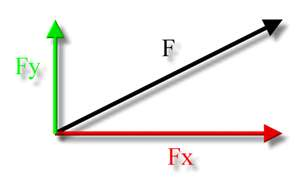